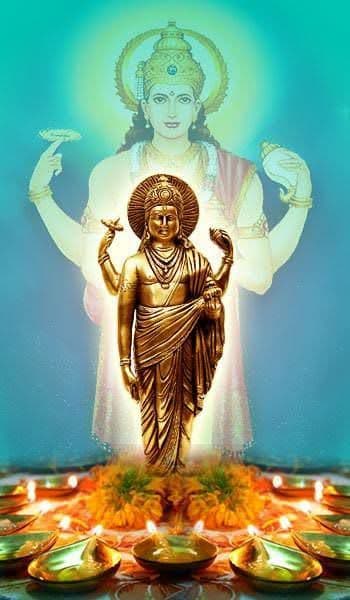 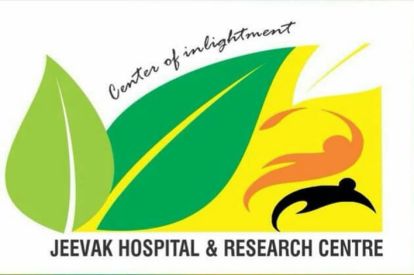 Jeevak Ayurved Medical College    and     Hospital Research CenterUPAVISH, THEIR POISIONING AS AYURVED & MODERN
PRESENTED BY :-

Shivangi Rai

Suman Patel

( BATCH : 2018 – 19 )
Guided By :-

Dr. Pradeep Jain
( H.O.D  Agada Tantra )


Dr. Anurag Srivastava / 
Dr. Pragya Mishra
( Lecturer )
उपविष
				विषमुच्यते विषादनाद हेतो:        ( चक्रपाणि)
				उप अस्यार्थ: अनुमति:                 (पाणिनि)
                                     		उपमितम् विशेषेण । कृत्रिम् विषम् ।
                                                                          		 (हेमचंद्र)
उपविष की परिभाषा -
विष के अतिरिक्त अन्य ऐसे भी द्रव्य जिनका प्रभाव स्वस्थ प्राणियों में मादक रूप में व्यक्त होता है, वे उपविष कहलाते हैं।
 इनमे भी विष के प्रायः सभी गुण अपेक्षाकृत न्यून मात्रा मे पाये जाते हैं |
 ये विष की अपेक्षा कम प्रभाव एवं बल वाले होते हैं। व्यापक दृष्टि से गरविष और दुषीविष का भी समावेश इन्हीं में किया जा सकता है।
उपविषों की संख्या (Number of mild poisons)
अर्क  सेहुंडधूस्तूर लांगलीकरवीरका:
गुंजा अहिफेनावित्येता:  सप्त उपविष जातय: ।।  
                                                         (र.सा.सं १/३८५)
अर्क  (Calatropis procera)   
सेहुंड ( Euphorbia nerifolia)
धूस्तूर ( Datura metel)
लांगली (Gloriosa superba)
करवीर ( Nerium indicum)
गुंजा  ( Abrus precautious)
अहिफेन  ( Papaver somniferum)
रस तरंगिणी में उपविषों की संख्या ग्यारह बताई गई हैं।
विषतिंदुकबीजं च त्व अहिफेन रेचकम् ।
 धत्तूर बीजं विजया गुंजा भल्लातकाह्वय: ।।
अर्क क्षीरं  स्नुहीक्षीरं लांगली करवीरकम् ।
समाख्यातो गणो अयं तु बुधैरुपविषा भिध: ।।
                                                        (र.त. २४/१६३)
विषतिंदुक (Strychnos nux vomica)
अहिफेन (Papaver somniferum)
रेचक (Croton tiglium)
धत्तूरबीज ( Datura metel)
विजया ( Cannabis sativa)
गुंजा   (Abrus precatorius)
भल्लातक  (Semecarpus anacardium)
अर्कक्षीर   ( Calatropis procera)
स्नुहीक्षीर  (Euphorbia nerifolia)
लांगली   (Gloriosa superba)
करवीर   (Nerium indicum /  Thevetia nerifolia)
शारंगधर , भाव प्रकाश एवं धनवंतरी निघंटु  में विषों की संख्या 7 मानी गयी है।
भाव प्रकाश निघंटु के अनुसार – 
 
अर्क क्षीरं स्नुही क्षीरं लांगली करवीरक: । 
गुंजा अहिफेनों धत्तूर: सप्त उपविष जातय: ।।
                                       (भाव प्रकाश धात्वादि वर्ग 206)
कुचला (Strychnos nux-vomica)
Latin Name - Strychnos nux- vomica
English Name - Nux vomica / poison nut tree / Nux vomica tree
Family-  Loganiaceae
 
आयुर्वेदानुसार –

पर्याय –         कुचेलक ,कुचल, कुचिला, कुचिल, विषतिंदुक,
          तिंदू , तिंदेक, विषतुंद ,रम्यफल, कुपाक , विषमुष्टि , कालकूट
रस – तिक्त , कटु
गुण – रुक्ष , लघु, तीक्ष्ण
वीर्य – उष्ण
विपाक – कटु
Active Principles – Strychnine, Brucine, loganine, vomicine, kajine, novacine, Iso Strychnine etc. 
Category – spinal irritant
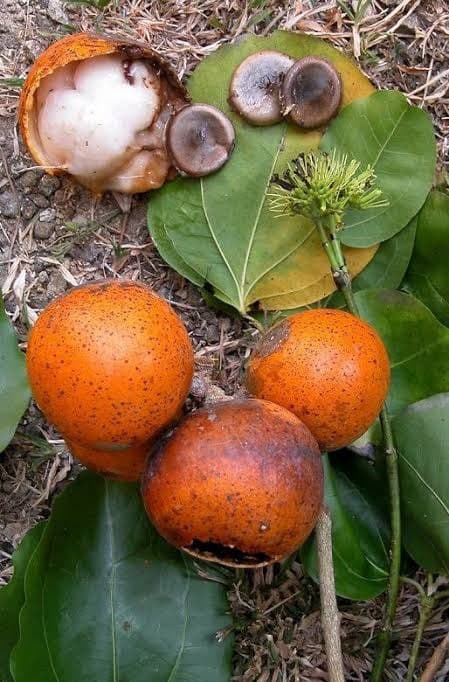 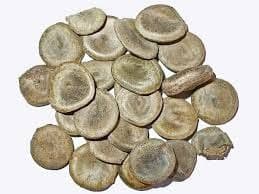 Signs and symptoms :
No toxicity is seen if the seeds are swallowed completely without chewing ; toxicity is seen only when ingested after chewing. The signs and symptoms of toxicity are–
Bitter taste in mouth
Feeling of uneasiness
Restlessness
Difficulty in swallowing
Convulsions
Increased rigidity of muscles
Ophisthotonous
Muscular twitching
Risus sardonicus
Fatal dosage :
 
Raw powder (in adults) – 2 gm
Strychnine (in adults) – 15 to 30 mg
Strychnine (in children) – 10 mg

Fatal period :
 
1 to 2 hours (may extend upto 5 to 6 hours)
Within few minutes (in case of intravenous poisoning with Strychnine)
Differential diagnosis
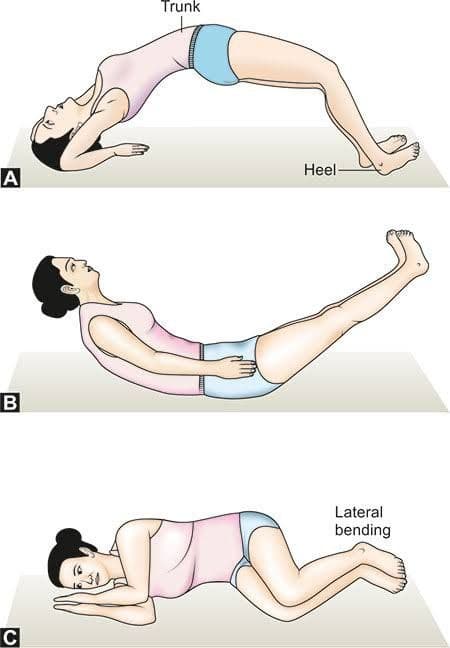 Post mortem findings
Signs of asphyxia
Rigor mortis apear early
Hemorrhages under the peritoneal coat of stomach
Congestion in mucosa of stomach and duodenum
Congestion in lungs , kidneys, liver, brain, spinal cord etc.
Medico legal aspects
Accidental poisoning
Suicidal poisoning
Homicidal poisoning
Aphrodisiac use
Treatment
आयुर्वेदानुसार – 
 
चिकित्सा में प्रथम वमन कराना , जिसके लिए अर्कमूल त्वचा , मैनफल का उपयोग। करना चाहिए ।
दूध में गाय का घी या अंडे की सफेदी या शोधित कोयले का चूर्ण खिलाना चाहिए ।
पेशियों को शिथिल करने वाले द्रव्य जैसे अफ़ीम, कपूर, गांजा, तंबाकू, आदि का उपयोग मुख द्वारा या सूचिका भरण से करना चाहिए ।
ACCORDING TO MODERN
1. Isolation –  Patient should be kept isolated in a dark room devoid of factors aggravating the convulsions.
 
 2. Anasthetic agents 
    Chloroform
     Barbiturates
    
 3. Gastric lavage
      With potassium permagnate(KMnO4) solution (1: 1000) of warm water
 
 4. Sedatives
     Potassium bromide
     Chloral hydrate
 
 5. Anti – convulsants
     Diazepam – 2.5 mg
 
 6. Anti – dotes
     Barbiturates 
     Phenobarbitone sodium (500 –700 mg  in 10 ml distilled water)
 
 7. Supportive measures
     Artificial respiration
    Oxygen therapy
शोधन विधि –
इसे 7 दिन तक गोमूत्र में रखने के बाद छिलका निकाल कर गोदुग्घ में स्वेदन कर लें । 
तत्पश्चात गोघृत में भून लें । 
इस प्रकार कुचला की शुद्धि हो जाती है ।
अहिफेन (Opium)
Latin name :  Papaver somniferum
English Name : Opium / Poppy seeds
Family : Papavaraceae
पर्याय – अहिफेन , अफेन, निफेन, अहिफेनक, आफूक, नागफेन, आफिम, अफू, 					  अमल, खसफलक्षीर, अफीण
भेद – 4
 
श्वेत
पीत
कृष्ण
चित्र
रस – तिक्त, कषाय
गुण – लघु, रूक्ष, सूक्ष्म, 	व्यवायी, विकासी
वीर्य – उष्ण
विपाक – कटु
प्रभाव – मादक
Active Principles –
Morphine, codeine, thebaine, narcotine, papavarine etc.
Category -      CNS depressant
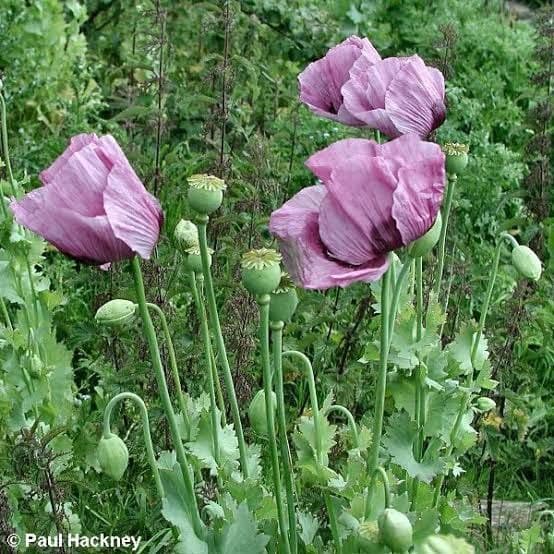 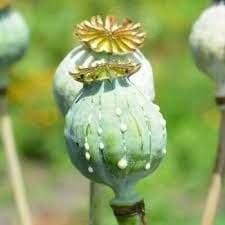 Sign and symptomS
आयुर्वेदानुसार
 			अहिफेने मूर्धगुरूता भ्रम आध्मानं एव च ।
			कृच्छध्श्वासो भवेदोष्ठमुख नेत्रेषु कृष्णता ।					अति स्वेदो अंग शैत्यं स्याध्दस्तपादयो: ।।
                                                   				              (अनुपानमंजरी)
मूर्धगुरुता   ( heaviness of head )
भ्रम  ( dizziness)
आध्मान  (abdominal distention)
श्वासक्रिच्छता  (dyspnea)
ओष्ठ, मुख, नेत्र में कृष्णता  blackish discoloration of lips, mouth and eyes)
अति स्वेदप्रवृत्ति  (profuse sweating)
अंग शैथिल्य   (laxity)
हस्त एवं पाद में शीत  ( coldness of hands and legs)
As per modern toxicology
In opium the content of morphine is maximum; therefore poisoning by opium means poisoning by morphine.
       The symptoms begin to present within an hour of consumption. If parentrally administered then the symptoms are seen within minutes.
   It directly affects the central nervous system (CNS) and its toxicity has three stages–
Stages of stupor
Headache
Nausea
Vomiting
Dizziness

Stages of narcosis
 
Contraction of pupils 
Fall in body temperature
Cyanosis
Cheyne– strokes breathing
Stages of excitement
Stages of stupor
Stages of narcosis
 
Stages of excitement
 
Increased sense of well being
Increased mental activity
Restlessness
Hallucination
Flushing of face
Palpitation
Fatal dose 
 
		Opium - 2 gm
		Morphine - 200 mg
		Codeine - 50 mg
		Tincture - 10ml (for adults)
                		  1 to 3 drops (for children)
 
Fatal period –    6  to  12 hours
Post- mortem Appearance

Signs of asphyxia
Cyanosis of face and nails
Froth at the mouth and nostrils etc.
Medico - legal aspects
 
Chronic poisoning
Suicidal poisoning
Accidental poisoning
Pediatric poisoning
Cattle poisoning
TREATMENT
आयुर्वेदानुसार – 

आयुर्वेद के ग्रंथों में गाय के ताजे दूध और घी , कड़वी नीम , मकोय, कपास या इमली की पत्तियों के रस , एरंड की जड़ अथवा कोपलों के कल्क , अखरोट की गिरी, बिनौले और फिटकिरी के चूर्ण , तेजबल के कल्क और हींग को अफीम के विष का नाशक माना गया है।
 आवश्यकता अनुसार जहरमोहरा पिष्टी , चंद्रोदय , कस्तूरी आदि का भी उपयोग किया जा सकता है ।
As per modern toxicology
Stomach wash (with KMnO4)
Endotracheal clearance
Lethidrone 10 mg i.v
Amiphenazole 30 mg i.v
Stimulants (e.g. Adrenaline , Coramine etc.)
Oxygenation
Artificial respiration
Maintaining the body temperature with hot bags and blankets etc.
 Use of antidote :  Nalorphine hydrobromide (5mg i.v.) and Amphenazole.
शोधन विधि –  अफ़ीम को पानी में घोल कर, कपड़े से छानकर आग पर गाढ़ा कर लें । तदननतर अदरख के स्वरस की 21 भावना देने से वह शुद्ध हो जाता है ।
धत्तूर (Thorn apple)
Latin name – Datura metel
English Name – Datura / Thorn apple
Family – Solanaceae
पर्याय –           धूत्तूरा , कितव, उन्मत, कनक, कंटकफल, शिवशेखर, धूर्त, देवता, तूरी, महामोही
रस – तिक्त , कटु
गुण – लघु, रुक्ष , व्यवायी,विकासी
वीर्य – उष्ण
विपाक – कटु
प्रभाव – मादक
भेद  –
 
1. सफेद फूलों वाला  (Datura alba)
 2. काले या बैंगनी फूलों वाला  (Datura niger)
Active Principles –
Hyoscine, hyoscinamine, atropine etc.
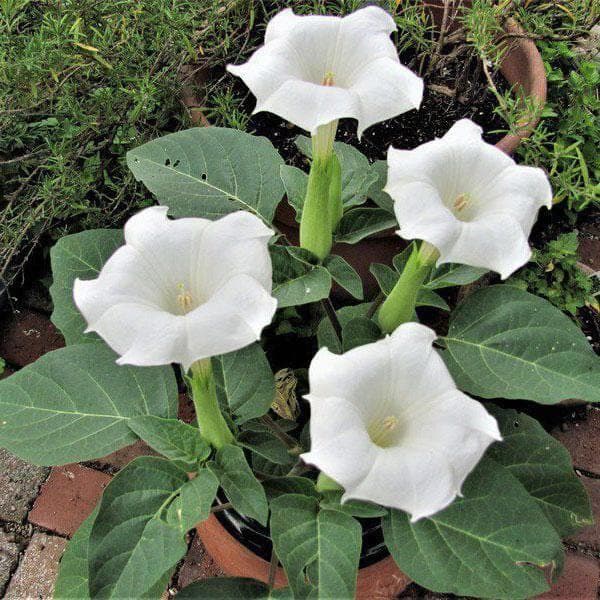 Category –      Deliriant poison
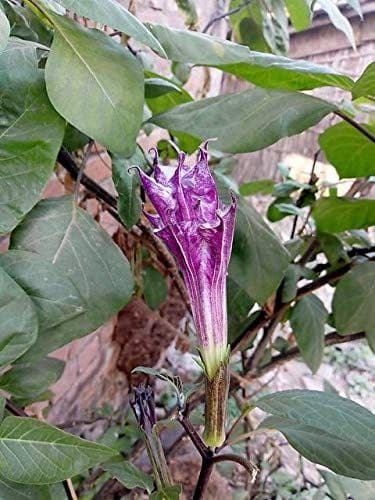 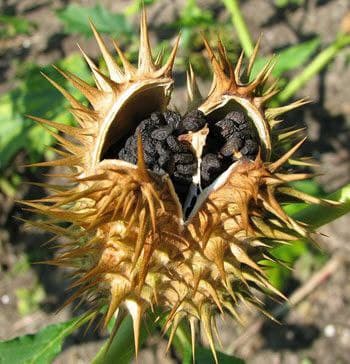 Signs and symptoms –
आयुर्वेदानुसार 

		धूर्तबीजेअतितृष्णा स्याद् भ्रम: स्वेद: प्रलापक: ।
		मूर्च्छा अति क्रिच्छध्श्वासश्च मोह आक्षेपकस्तथा ।।
                             ‌                              					(अनुपानमंजरी)
 
	1. अत्यधिक तृष्णा
	2. भ्रम
	3. स्वेद प्रवृत्ति
	4. प्रलाप 
	5. मूर्च्छा
	6.अत्यधिक कष्टपूर्वक श्वास
	7. मोह
	8.आक्षेप
As per modern toxicology –
Dryness of mouth and throat
Dysphagia
Difficulty in speech
Dilatation of cutaneous blood vessels
Dilatation of pupils
Delirium
Drunken gait
Dry not skin 
Drowsiness
 
All the above symptoms can be summarized under 9D's
Fatal dose –       600 mg to 1 gm 
                		            ( 100 to 125 seeds)
Fatal period –     24 hours
Post mortem Appearance –
 
Wide dilatation of pupils
Lividity
Well developed hypostasis
Congestion in internal organs etc.

Medico – legal aspects
 
Stupefying agent (by mixing with food or with smoke)
Accidental poisoning etc.
Treatment 
 
		आयुर्वेदानुसार –
 
बिनौले की गिरी खिला कर दूध पिलाये ।
धान की जड़ तूषोदक में पीस कर मिश्री मिलाकर पिलायें ।
बैंगन के छोटे – छोटे टुकड़े पानी में खूब मल लें और उसी पानी को छान कर पिलायेंं ।
गाय का घी एवं मिश्री मिला दूध दें।
तात्कालिक रूप से और कुछ नहीं उपलब्ध हो तो नमक घोलकर पिलायें ।
As per modern toxicology – 

Stomach wash (using weak solution of KMnO4 )
Purgation (in case of delayed management)
Cold water irrigation over head
Pilocarpine nitrous / Escerine / Physostigmine
Symptomatic management
शोधन – 
गोदुग्ध में दोला यंत्र विधी से एक प्रहर तक स्वेदन करने से धत्तूर शुद्ध हो जाता है ।
गुंजा ( Gunja)
Latin name - Abrus precatorius
English name - Indian liquorice
Family -  Fabaceae
पर्याय –    रक्ता, रक्तिका, ताम्रिका, कृष्णचूर्णिका , उच्चटा, शीतपाकी, भिल्लभूषणिका, अरुणा, चूड़ामणि , शिखंडी, 				कृष्णला , कांभोजी
भेद –

1.श्वेत
2.रक्त
3.कृष्ण
रस – तिक्त ,कषाय
गुण – लघु, रुक्ष
वीर्य – उष्ण
विपाक – कटु
Active Principles :
Abrin, toxalbumin, abrine, hemoglutinin, abralin etc.
Category :
Organic irritant poison
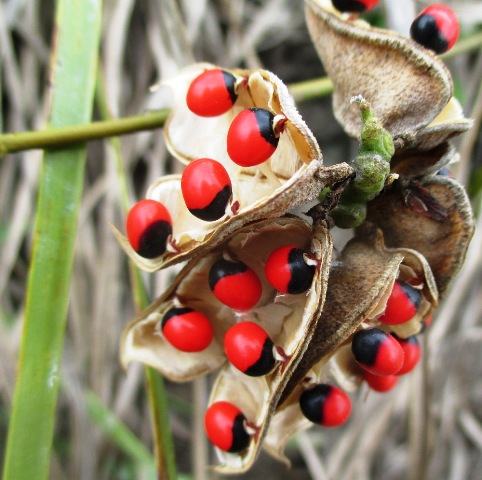 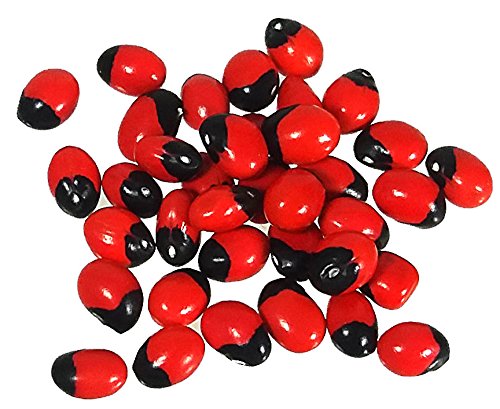 Signs and symptoms
आयुर्वेदानुसार
 
गुंजा विषेण दौर्बल्य खेभ्यो रक्तस्रिति: भवेत् ।
तंद्रा मोहश्च गत्रेषु संभवे यु व्रणा भ्रीशम् ।।
                                              					 ( अनुपानमंजरी )
 
दौर्बल्य (weakness)
रक्तस्राव (bleeding)
तंद्रा (drowsiness)
मोह (stupor)
As per modern toxicology
Abdominal pain
Nausea
Vomiting
Diarrhea
Cold perspiration
Trembling of hands etc.
Fatal dose – 90 to 120 mg (1–2 seeds)

Fatal period – 3 to 5 days
Post mortem Appearance –
 
Swelling and necrosis of site of injection
Congestion of mucosa of stomach etc.
 
Medico – legal aspects –
 
Cattle poisoning
Malingering
Arrow poison etc.
Treatment
आयुर्वेदानुसार
 
चौलायी का रस मिश्री मिलाकर दें और ऊपर से दूध पिलायें । इससे घुघची का विष शांत हो जाता है।
As per modern toxicology
Inj. Antiabrin
Excising the site of injection
शोधन विधि – 
 
गुंजा के बीजों को कांजी या गोदुग्ध में एक प्रहर तक स्वेदन करने से शुद्धि हो जाती है ।
भल्लातक  (Semecarpus anacardium )
Latin name : Semecarpus anacardium
English name : Marking nut
Family : Anacardiacea
पर्याय – 		अरुष्कर , अग्निक, वीरवृक्ष, शोफकृत
रस –  कटु , तिक्त, कषाय
गुण – लघु , स्निग्ध, तीक्ष्ण
वीर्य – उष्ण
विपाक – मधुर
Active Principles –     semecarpol , bhilawanol etc.
Category – 		organic irritant poison
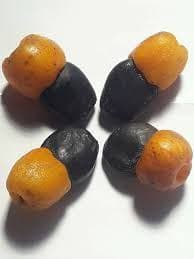 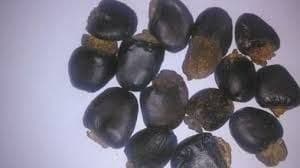 Signs and Symptoms
आयुर्वेदानुसार –
 
भल्लातकस्य विषे तापो कोष्ठे भवति सव्रण: ।
त्वचि स्फोटो भवदि्भन्ने स्राव: कुर्याद् व्रणम् पुनः ।।
                                                     										  (अनुपानमंजरी )
 
कोष्ठ में ताप एवं व्रण उत्पत्ति (burning sensation and ulceration)
त्वचा में स्फोट ( blister formation)
As per modern toxicology –
On local application
Irritation
Painful blister formation
Itching
Lesions resembles a bruise etc.
On ingestion :
 
Blisters in throat
Severe GIT  irritation,
Dyspnea
Tachycardia
Hypotension

Fatal dose –	 5 to 10 gm

 
Fatal period – 	12 to 24 hours
Post - Mortem  Appearance
 
Blisters in the mouth , throat, stomach etc.
Congestion of internal organs
Medico – legal aspects
 
Accidental poisoning
Abortifacient
In doubt of infidelity the women are punished by applying it on their genital organs
Irrational use by quacks
For taking injuries caused by others etc.
Treatment
भिलावे के स्पर्श या उसके धूएं से त्वचा पर उत्पन्न दाह एवं कंडू में ।
कसौंदी की पत्ती पीसकर लगायें ।
आमाहल्दी , सांठी चावल और डूब बासी पानी में पीसकर लगायें ।
काले तिल पीसकर सिरके और मक्खन में मिलाकर लगायें ।
सफेद चंदन और लाला चंदन को पत्थर पर घिसकर लगायें ।
चौलाई का रस मक्खन में मिलाकर लगायें ।
ईमली  की पत्तियों का रस पीने को दें ।
दूध, दही अथवा नारियल का जल पिलायें ।
इमली के बीज पीसकर, चिरौंजी और तिल को भैंस के दूध में पीसकर या अखरोट की गिरी खाने को दें ।
As per modern toxicology
Stomach wash
Rinsing of part applied with water etc.
Application of soothing agents
Morphine (for relieving the pain) 
Symptomatic management
शोधन विधि –
 
भल्लातक का वृंतमुख काट कर एक सप्ताह तक ईंट के चूर्ण में रख दें ।  तत्पश्चात खूब रगड़ कर जल से धो दें और फिर दूध में उबालें । इस प्रकार भल्लातक शुद्ध हो जाता है ।
अर्क
Calotropis procera  ( रक्तार्क )
Calotropis gigantia ( श्वेतार्क )
English name.      Gigantia swallow wort / Madar
Family   -                    Asclepiadiaceae
पर्याय -   मंदार, सदापुष्प, अलर्क, प्रतापस
रस -  कटु, तिक्त
                               
 गुण -   लघु , रुक्ष, तीक्ष्ण
वीर्य -    उष्ण 
                                
विपाक -  कटु
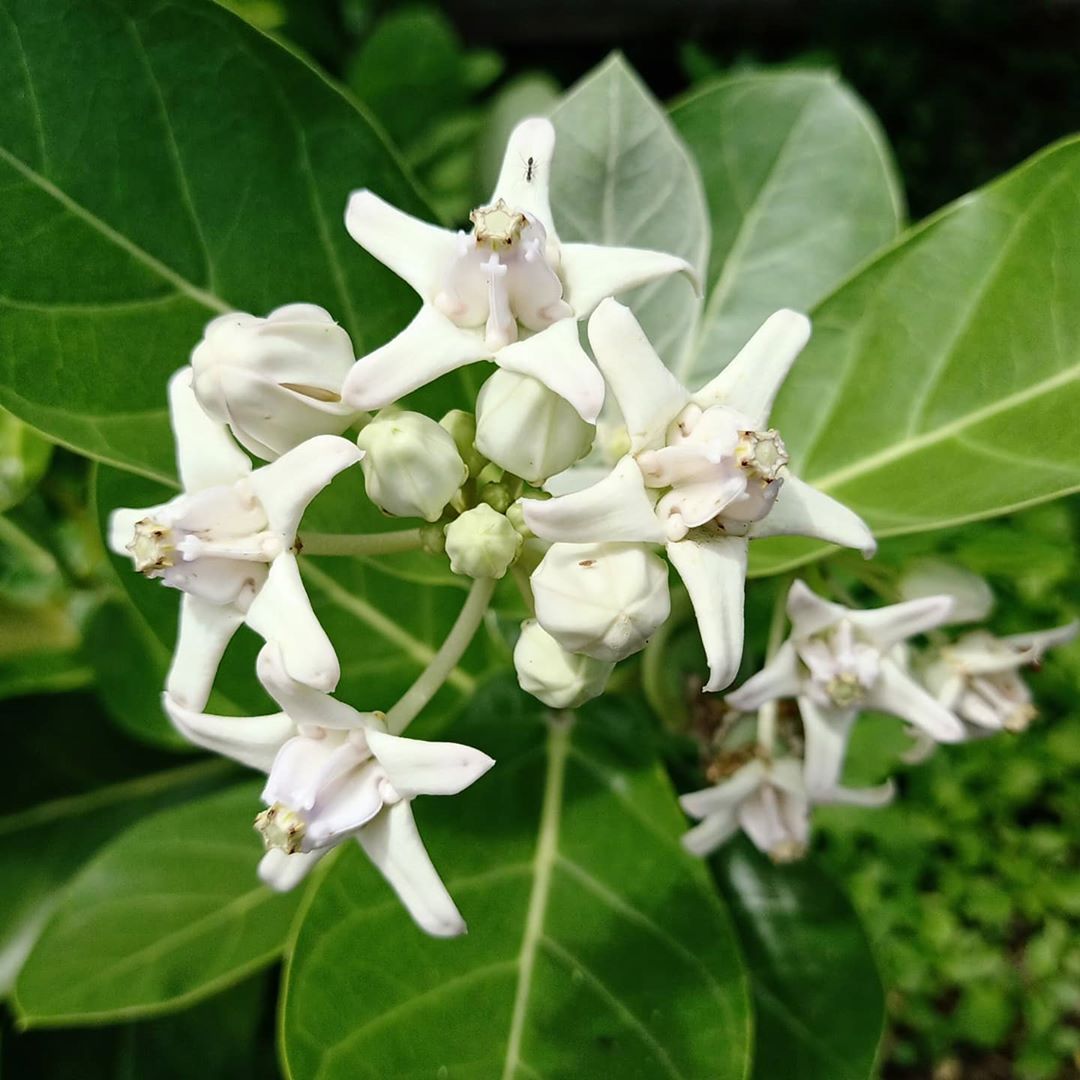 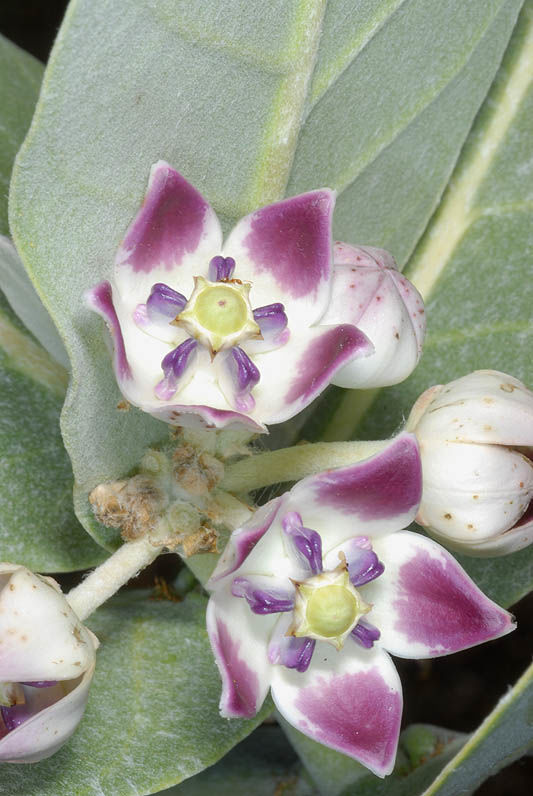 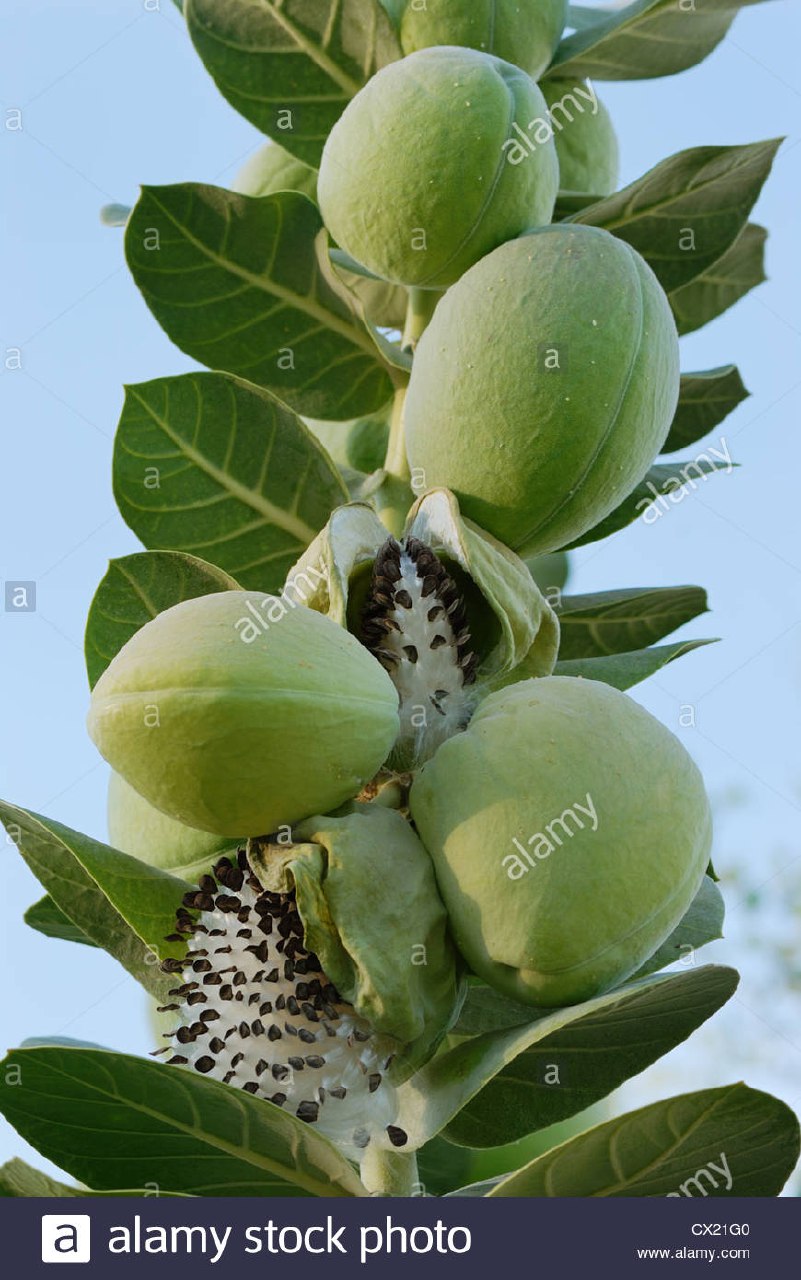 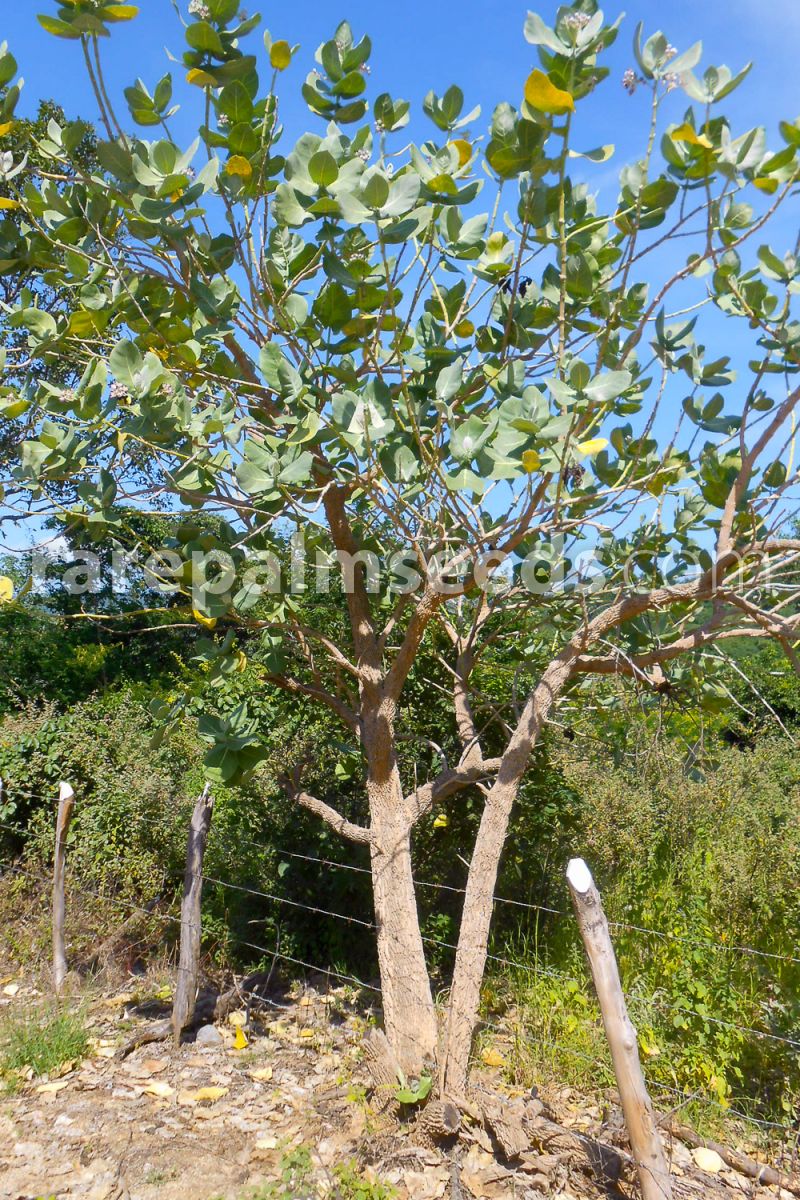 Active principles -  Uscherin, Calotropin,   
                                  		  Calotoxin, Amyrin,      
                                  		  Giganteol

Category.     -  	 Organic irritant poison
Sign/ Symptoms-  :-		On application- 
                                      			 -Localized redness
                                      			 -Vesication etc.
On ingestion-
                                        	     -Burning pain in throat 
                                         and stomach.
                                         -Salivation
                                         -Stomatitis
                                         -Vomiting
                                        - Diarrhea
                                         -Dilated pupils
                                         -Tetanic convulsions     etc. 
Fatal dose  - Uncertain
Fatal period  -   1-8 hours ( might
                                            extend up
                                            to 12 hours)
Autopsy – 
 
Dilated pupils
Froth at nostrils and mouth 
Stomatitis
Inflammation of GIT
Congestion of internal 
organs (eg.- liver, spleen, 
	kidneys, brain and meninges)
Mexico legal aspects -
Infanticide

Accidental poisoning

Abortifacient

Cattle poisoning

 Arrow poison etc.
Treatment. -   ( As per modern toxicology)
                            		:- Gastric lavage (with warm 
                             			water)
                         			 Demulcents (eg.-white of egg)
                          		 Morphine (for pain)
                          		 Stimulants
(आयुर्वेद मतानुसार )
त्वचा पर अर्कक्षीर लग जाने से यदि घाव 
हो गया हो तो उसे पलाश के कवाथ से
धोएं और पलाश की कोमल पत्तियों का 
बारीक चूर्ण उस पर
:- अर्क क्षीर , पत्ते या जड़ आदि का सेवन
कर लेने से यदि विषाक्तता उत्पन्न हो
गई हो तो उसे पलाश का क्वाथ 
पिलायें ।
शोधन विधि            
अर्क के बीज को गोदुग्ध में 1प्रहर तक दोला यंत्र से  शोधन करेंगे  तत्पश्चात उसको उष्ण जल से प्रक्षालन करेंगे
Botanical name 
              श्वेत करवीर - Nerium indicum
              पीत करवीर - Cerebra thevetia
 English name -   Indian  Oleander
 Family      - 		  Apocynaceae
करवीर
पर्याय  -   अश्वमार, अश्वघ्न
रस -  कटु, तिक्त
                               
गुण -   लघु , रूक्ष, तीक्ष्ण  
                                
वीर्य -    उष्ण 
                                
विपाक -  कटु
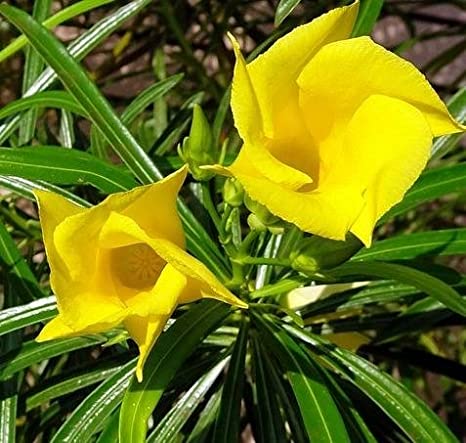 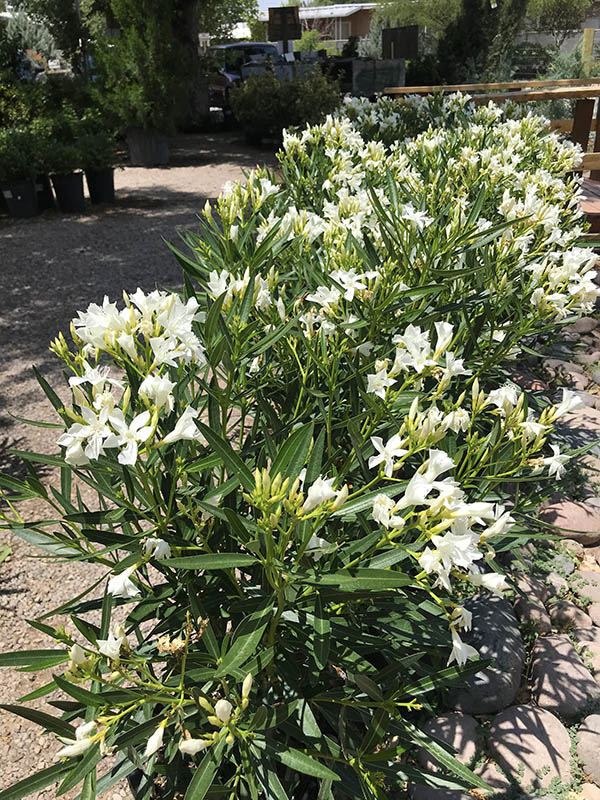 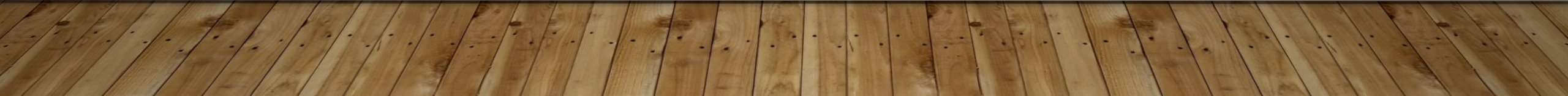 Active principles     - neriodorin, neiodorein,  Karabin, Thevetia nerifolia etc. 

 Category         - 		Cardiac poison

 Sign and symptom – 
						आयुर्वेद मतानुसार

          करविरविषे तापो कोष्ठे भवति दारुण:।
          स शूलौ वांतिरेकौ च भवेदाक्षेपको गद:।।
AS PER MODERN TOXICOLOGY :
                       Burning sensation in 
                                       throat and abdomen
                                       Vomiting
                                       Abdominal pain
                                       Dialation of pupils
Fatal dose  -           Roots - 		15-20 gram
                                      Leaves- 		5-15 gram    
 Fatal period -         24-36 Hours
 Autopsy   -                Petechial appearance on heart
                                      Congestion of viscera     
Medico legal aspect - Cattel poisoning
                                        			 Suicidal 
                                        			 Abortifacient
                                     			 Homicidal ( rarely used )
Treatment 				
							
							As per modern
                                 		Stomach wash (using tannic acid) 
                            			Symptomatic management
                            			Morphine for sedation
                            			Sodium lactate.

 आयुर्वेद मतानुसार

                         माहिष दधी शर्करा के साथ
                माहिष दुग्ध शर्करा के साथ 
                अर्क त्वक चूर्ण पानी में मिलाकर
Botanical name - 	Gloriosa superba
Family  - 				Liliaceae
English name -       	Malabar Glory Lily

पर्याय      -   		विष लंगाली, अग्निशिखा,गर्भ पातिनी, स्वर्ण पुष्पा
कलिहारी
रस - कटु,  तिक्त
                       गुण -   लघु ,तीक्ष्ण             
                              वीर्य -    उष्ण             
                                 विपाक -  कटु                    
                                 प्रभाव  -  गर्भ पाचन
Active principles - superbine, colchicine etc.

Category  -    organic irritant poison.
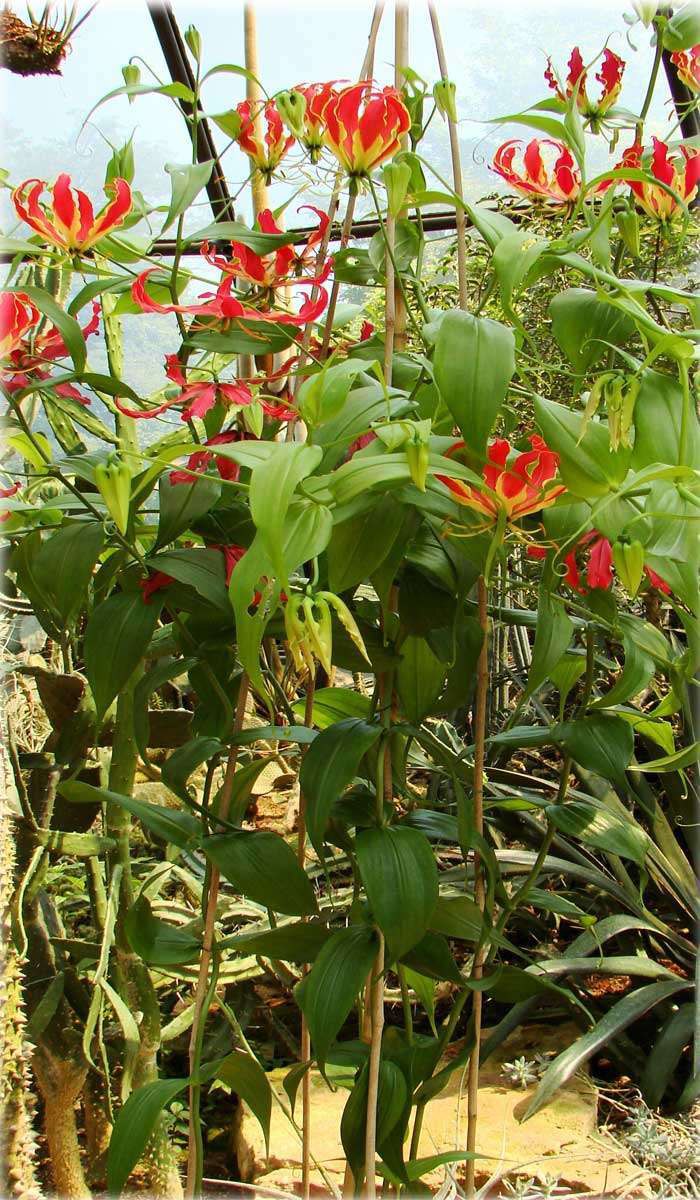 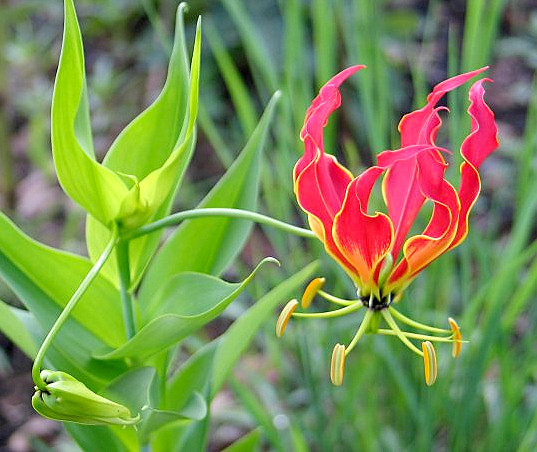 Sign and symptom-			Burning and numbness
                                    				in the mouth and throat.
                                    				Nausea
                                    				Vomiting
                                    				Purging
                                    				Ataxia
                                    				Spasm 
                                    				Convulsions
                                    				Profuse sweating etc.
Fatal dose           - 	Uncertain
Fatal period        - 	Uncertain   
Atopsy                -  	Non specific
Medico legal aspect - 	Abortifacient
                                     				Suicidal poisoning etc.
Treatment     - 			As per modern
                        				Treatment of shock  
                        				Maintenance of blood pressure 
                        				Symptomatic treatment

                          				आयुर्वेद मतानुसार
                       
                       सामान्य चिकित्सा उपक्रम 
                       लक्षणिक चिकित्सा 

  शोधन        : 		लांगली का आंभ्यान्तर प्रयोग न होने 								से शोधन की आवश्यकता नहीं है, तथापि
                        लांगली को गोमूत्र में एक दिन रखने से
                        शुद्ध हो जाता है।
Botanical name    -    Cannabis indica

Family                    -     Cannabinaceae

पर्याय            -   विजया, मातुलानि, मातुली
भंगा
रस -   तिक्त                             
                                 गुण -   लघु ,तीक्ष्ण                      
                                 वीर्य -    उष्ण              
                                 विपाक -  कटु                               
                                 प्रभाव  -  मादक
Active principles - 		Cannabinol
                                  		(15% in bhanga)
                                  		( 25%in ganja   )
                                 		( 25-40% in charasa)
  
Category  -	Deliriant poison
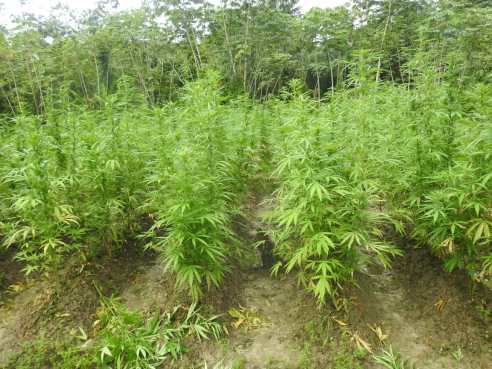 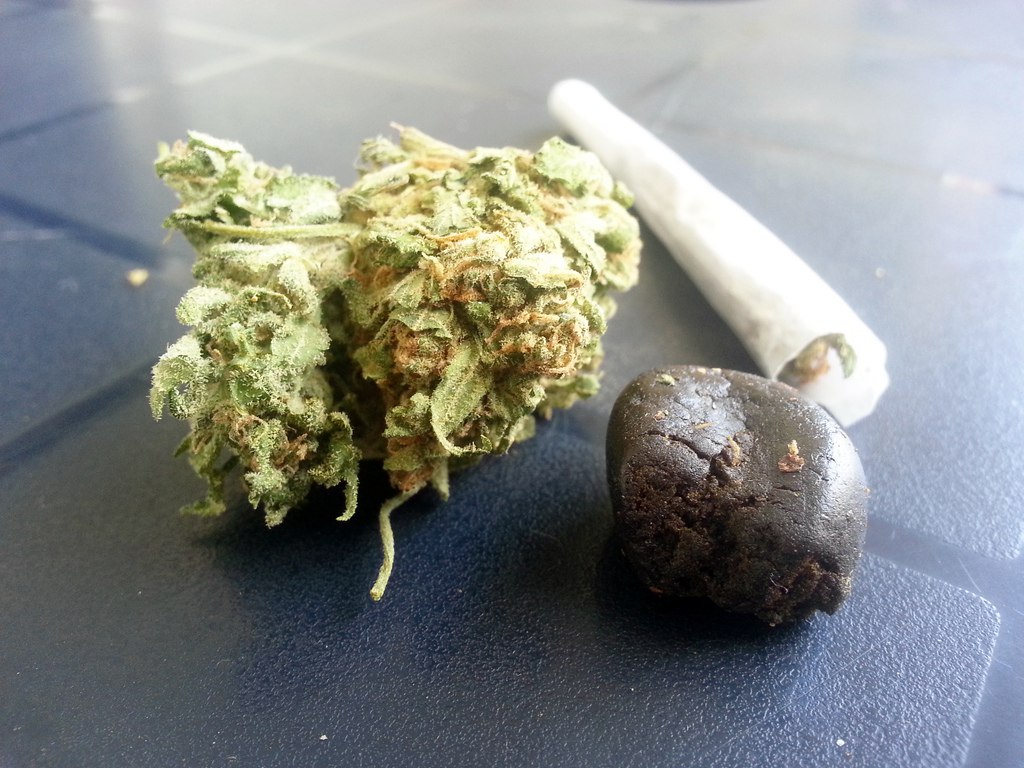 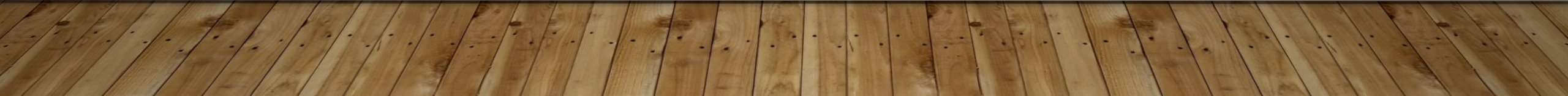 Sign/symptoms   -		Stage of excitement or euphorbia
                                 			Stage off narcosis

Fatal dose              -		Bhanga:10gm/kg body wt.
                                			Ganja.   :8gm/kg body wt.          
                                			Charasa:2gm/kg body wt.

Fatal period           - 			12-24 hr

Autopsy                   -			Signs of asphyxia    

Medico legal        - 			Accidental poisoning
Aspects                  			Stupefying poison
Treatment     -					(As modern toxicology)
                                				 	1:- Inducing vomiting
                               					 2:- stomach wash
                               					 3:- cold water irrigation 
                                    					  Over the head
                               					 4:- strong tea or coffee for 
                                     					   Ingestion 
                                 
(आयुर्वेद मतानुसार)
       						1:- शोंठ का चूर्ण गाय के दही के साथ दे
           				2:- नींबू का पुराना अचार, इमली का सेवन करें
          			3:- गांजे के नशे में दूध या मिश्री घी का प्रचुर मात्रा में सेवन कराये
शोधन विधि	:-					गोदुग्ध में दोलायंत्र विधी से 
                            1प्रहर तक स्वेदन कर 
                           तत्पश्चात गोघृत में भर्जन करें |
Botenical name -     Croton tiglium  
 English name   -      Purging croton 

Family                 -    Euphorbiaceae
जयपाल
पर्याय  -	दंत्तीबिज , तिंतीडीफल
रस -   तिक्त                               
                                 गुण -   लघु ,तीक्ष्ण                                  
                                 वीर्य -    उष्ण                                 
                                 विपाक - कटु
Active principles: Crotonoleic acid , crotonol etc.


  Category   :-   Organic irritant poison
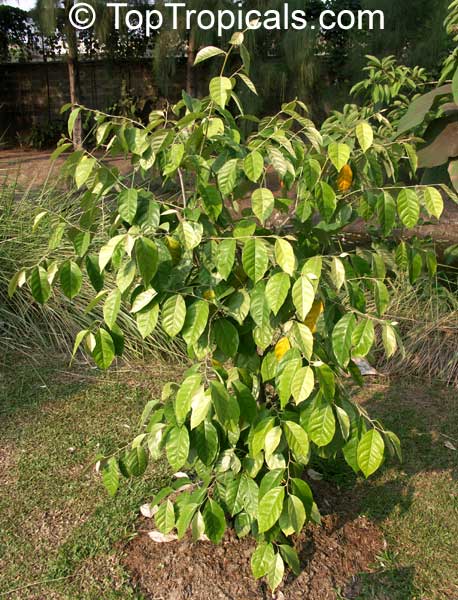 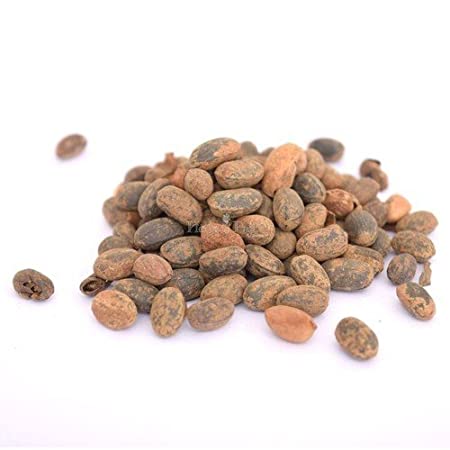 Signs and symptoms

                                        आयुर्वेद मतानुसार

दन्तीविषा अतियोगे तु वांती भ्रान्तिश्च रेचनम्।
शूलाटोपौ भृषम स्वेद: भवेदौ दौर्बल्यम् भवेत् ।।

           As per modern toxicology
                        Burning sensation in GIT
                        Vomiting
                        Purging
                        Salivation
                        Blood in stool
                        Vertigo
                        Collapse
Fatal dose
                  Adult
                   Seeds :- 4 in number
                   Oil.      :- 15  -  30 drops
                  Children
                  Seeds:- 1 in number
                Oil       :- 3-4 drops

Fatal period -  4  -  5 hrs
Autopsy :
         
Congestion, inflammation and
Erosion of mucosa of 
Stomach and intestines


Medico-legal Aspects

Accidental poisoning
Suicidal poisoning
Homicidal poisoning
Arrow poisonings
Treatment

आयुर्वेद मतानुसार -

:- धनिया, मिश्री और दही - इन तीनों को मिलाकर दे।
:- गर्म पानी पिला दे।
:- बिना घी निकाली छाछ भी लाभदायक है।

As per modern toxicology

:-  stomach wash
:- Demulcents
:-  symptomatic management
Botanical name  - 	Euphorbia antiquorum
Family     - 			Euphorbiaceae 
English name     -      Comman milk hedge

पर्याय        		-    सेहुंड, सुधा, समंतदुग्धा, वज्री
स्नुही
रस -   कटु                               
                                 गुण -   लघु ,तीक्ष्ण                                
                                 वीर्य -    उष्ण                                
                                 विपाक -  कटु
Active principles - 		Euphorbiol, nerifoliol, 
                                			 nerifolene, calcium 
                                			 mandelate  etc.

Category  - 		Organic irritant poison
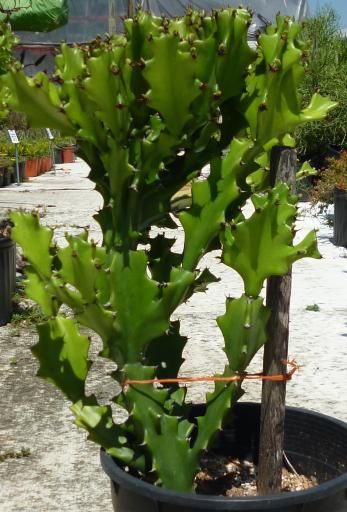 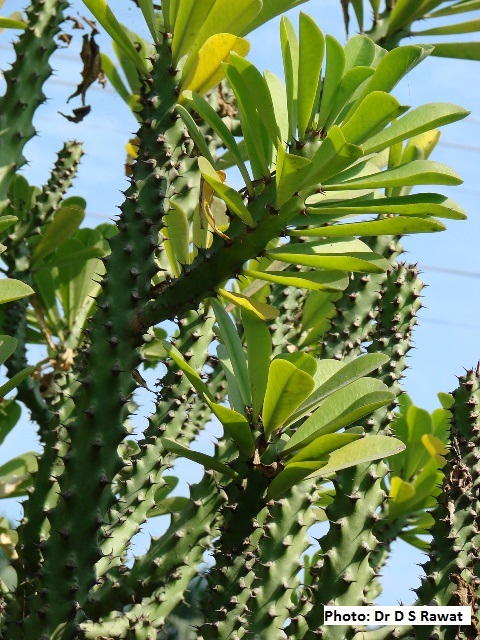 Sign and symptoms- 		As per modern toxicology
                                       			On application
                                       			  Vesication
                                         		Inflammation etc.
                                      			On ingestion
                                      			 Vomiting
                                      			 Diarrhea
                                       			Convulsions 
                                      			 Coma etc.

		Fatal dose       - 	Uncertain
		Fatal period    - 	12-18 Hours
Treatment       - 		As per modern toxicology

                            							Stomach wash
                            					Symptomatic treatment

                        					आयुर्वेद मतानुसार

                        	मक्खन और मिश्री खिलाएं 
                  शीतल जल मिश्री मिलाकर पिलाएं 
                  भैंस का कच्चा दूध मिश्री मिलाकर पिलाएं
Autopsy       			-    		Not specific

Medico legal  aspects - 		Abortifacient
                                        				Homicidal poisoning


शोधन विधि          :  

						दो पल स्नूहीदुग्ध तथा दो  तोला चिंचा 
                    पत्र स्वरस को एकत्र मिलाकर धूप 
                     सुखाकर रख ले ,इस प्रकार स्नुही  
                       दुग्ध शुद्ध हो जाता है।
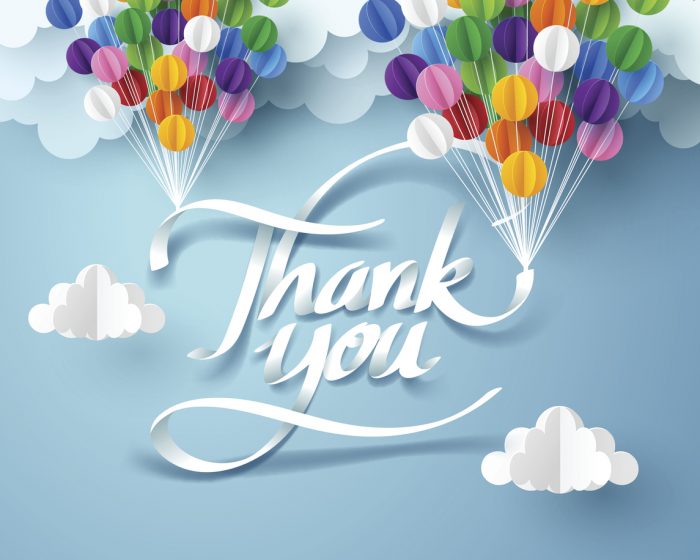